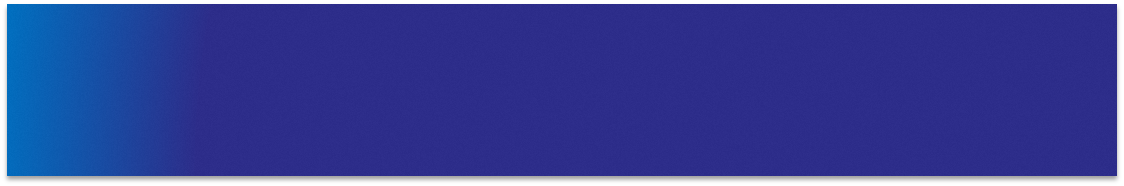 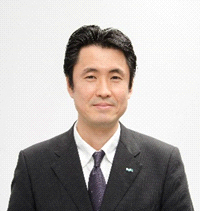 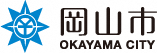 食品を取扱う事業者（食品製造業・飲食業等）の皆さまへ
食品品質向上Webセミナー（ＨＡＣＣＰ導入）
食品品質向上Webセミナー（ＨＡＣＣＰ導入）
－「制度化による企業の課題とより良い運用方法」－
食品品質の向上には、食品製造に関わる法令遵守や、技術向上、販路を見据えた商品開発、衛生面からみた食品の適切な取扱い等、多角的に取り組む必要があります。

　今回、２０２１年６月に完全施行された「ＨＡＣＣＰ（ハサップ）に沿った衛生管理」についてWebセミナーを開催します。より良い運用方法を現場のレベルアップにつなげている先進事例を交えながら分かりやすく解説します。ふるってご参加下さい。
２０２２年３月１１日（金）　（飲食業向け）
２０２２年３月１４日（月）（食品製造業向け）
●主催　：　岡山市
※本セミナーは岡山市とあいおいニッセイ同和損害
　保険㈱の包括連携協定に基づき開催いたします。
日程
●講師
両日とも１４時－１５時半　（開催時間の30分前から接続可能です。）
時間
ＭＳ＆ＡＤインターリスク総研（株）製品安全グループ
　上席テクニカルアドバイザー　   
　笹川 秋彦
（国際HACCP同盟認定　
HACCPリード・インストラクター）
ZoomによるWebセミナー　　　接続方法等は別途ご案内します。
形式
無料
参加費
２月28日（月）締切　定員先着300名（1日あたり）
※定員に満たない場合は締切を延長する場合があります。
●セミナー申込先
HACCP制度化による事業者の課題とその解消策
HACCP制度化による企業の課題
HACCPのより良い運用方法

HACCPを現場のレベルアップにつなげている先進事例
※３月１１日(金）飲食業向けと、３月１4日(月）食品製造業向けは内容の一部が異なります。
内容
岡山市　産業振興・雇用推進課　  
    　ものづくり振興係　小谷・亀田　
e-mail：kougyoushinkou@city.okayama.lg.jp
ＴＥＬ：086-803-1329
ＦＡＸ：086-803-1738
参加申込書（以下記載のうえ、申込先にメール・FAX等でご提出ください。）
※開催1週間前を目途に岡山市から会議ＩＤ・パスワードと講義資料をメールで送付します。届かない場合はご連絡ください。